Music 
Sept 20-25
Treble Staff
Grade 3-5
National Standards
5th grade- MU:Cr2.1.5b Use standard and/or iconic notation and/or recording technology to document personal rhythmic, melodic, and two-chord harmonic musical ideas. 
4th grade- MU:Cr2.1.4b Use standard and/or iconic notation and/or recording technology to document personal rhythmic, melodic, and two-chord harmonic musical ideas. 
 3rd grade - MU:Cr2.1.3b Use standard and/or iconic notation and/or recording technology to document personal rhythmic, melodic, and two-chord harmonic musical ideas.
Learning Target
Grades 3, 4, 5
I can identify the notes in the Treble Staff.
Mini-Lesson
Review Lines/Spaces of the Treble Staff
Line Notes
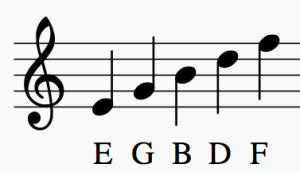 Line Notes
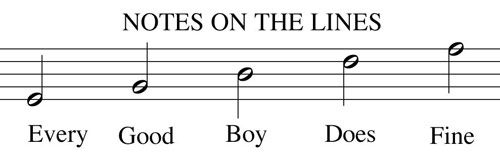 Space Notes
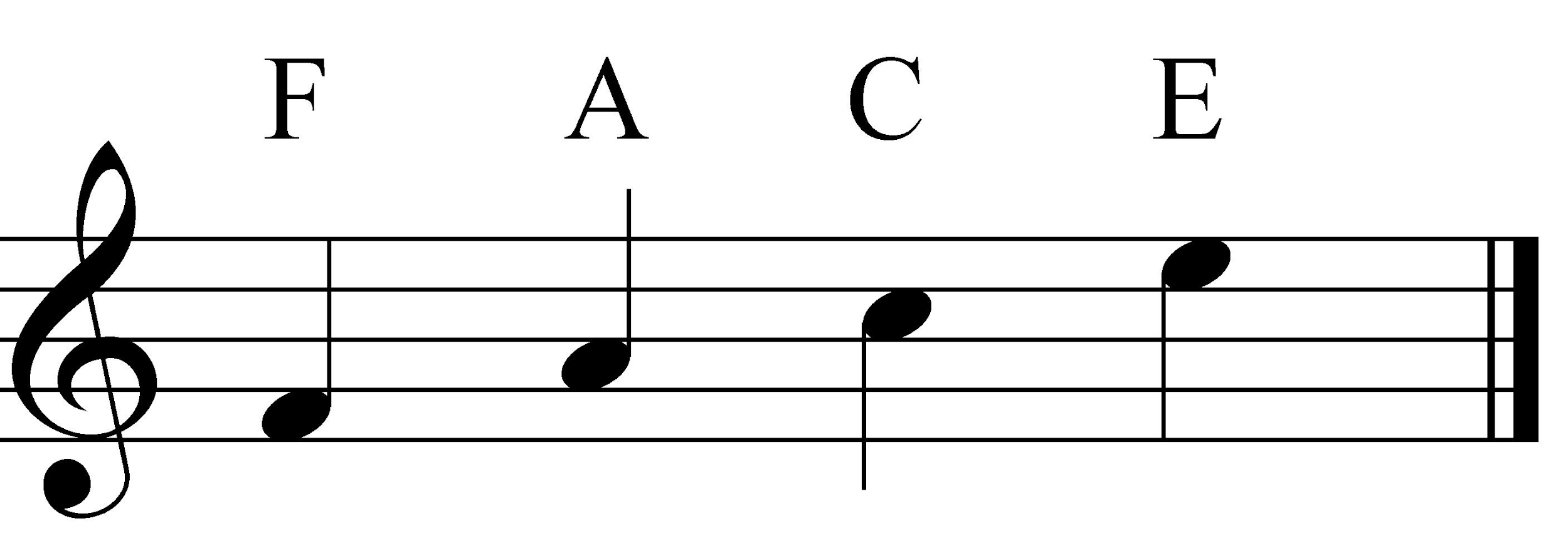 Activity
Using Chromebooks, students will use online music theory  to practice Treble Staff note naming
Musictechteacher.com 
Treble Clef Note Rally
Treble Clef Word Warrior
Treble Clef Sports Blaster
Treble Clef Note Rally
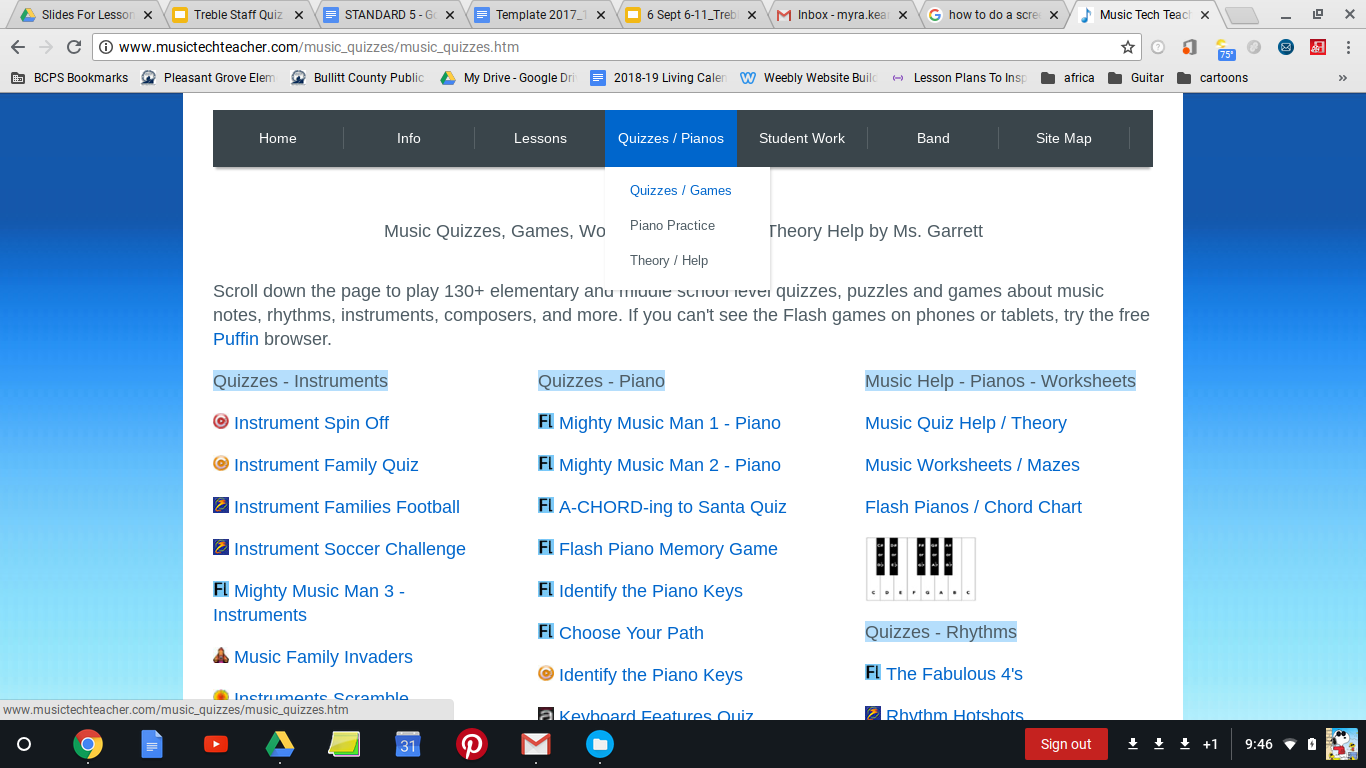 Directions to Students
Open GOOGLE web browser on your Chromebook
In the search bar, type in the following address:
Musictechteacher.com
3. Click top tab QUIZZES
Scroll Down and in second column Choose 
TREBLE CLEF NOTE RALLY     OR
TREBLE CLEF WORD WARRIOR
Treble Clef Sports Blaster
Assessment/Reflection
Treble Staff Exit Quiz
Handout Paper and Pencils
Put your name on your paper
Number your paper 1-16
Exit Slip Quiz
Name each note.
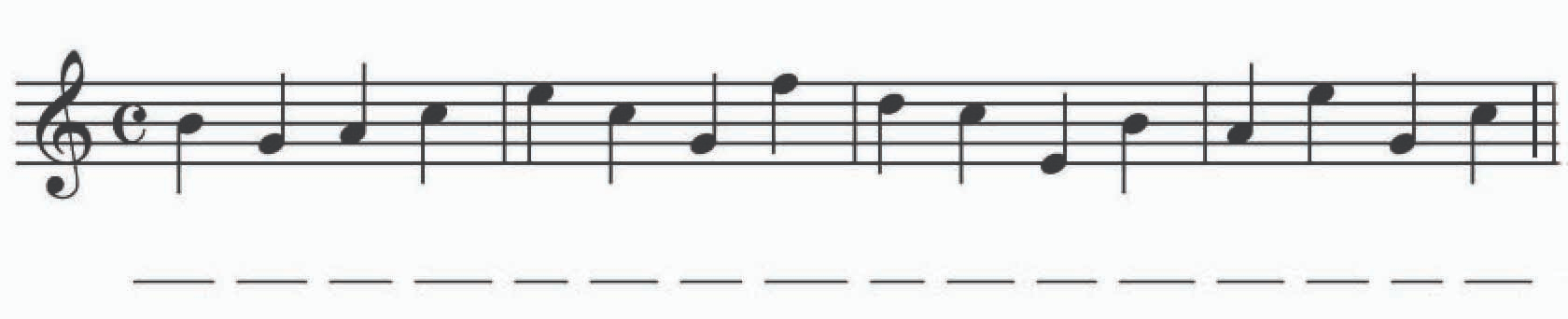 2.          3.       4.         5.      6.       7.        8.         9.      10.    11.     12.      13.    14.        15.    16.
Music 
Sept 20-25
Treble Staff
Grade K-2
National Standards
Kgtn grade- MU:Cr 1.1.Ka  With guidance, explore and experience music concepts such as beat and melodic contour
MU:Cr2.1.Kb With guidance, organize personal musical ideas using iconic notation and/or recording technology. 
 1st grade- MU:Cr2.1.1b With limited guidance, use iconic or standard notation and/or recording technology to document and organize personal musical ideas. 
MU:Pr4.2.1b When analyzing selected music, read and perform rhythmic patterns using iconic or standard notation. 
2nd grade - MU:Cr1.1.2a Improvise rhythmic and melodic patterns and musical ideas for a specific purpose. 
MU:Cr2.1.2b 
Use iconic or standard notation and/or recording technology to combine, sequence, and document personal musical ideas.
Learning Target
I can identify a Treble Clef and line and space notes.
Mini Lesson
Review Treble Clef and Lines and spaces
What is a Treble Clef?
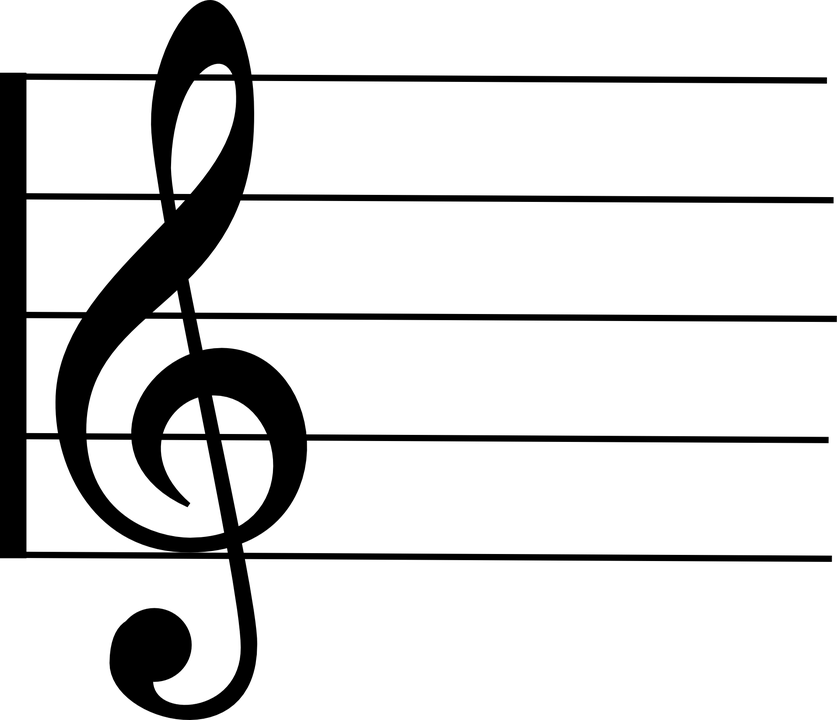 Activities
Number the Lines using the White Board
Number the spaces using the White Board
kGARTEN - S or L Worksheet
2nd grade face worksheet
1ST - EGBDF WORKSHEET
Floor Race Game
Assessment/Reflection
Performance
Observation
Game
Worksheet as exit slip